Отчет об исполнении Ведомственного плана
Федерального агентства по недропользованию по реализации Концепции открытости федеральных органов исполнительной власти за 2017 год
выполнение внутриведомственных организационных мероприятий
На главной странице официального сайта Роснедр создан раздел «Открытое агентство»,
 включающий подразделы, содержащие информацию по всем ключевым механизмам открытости
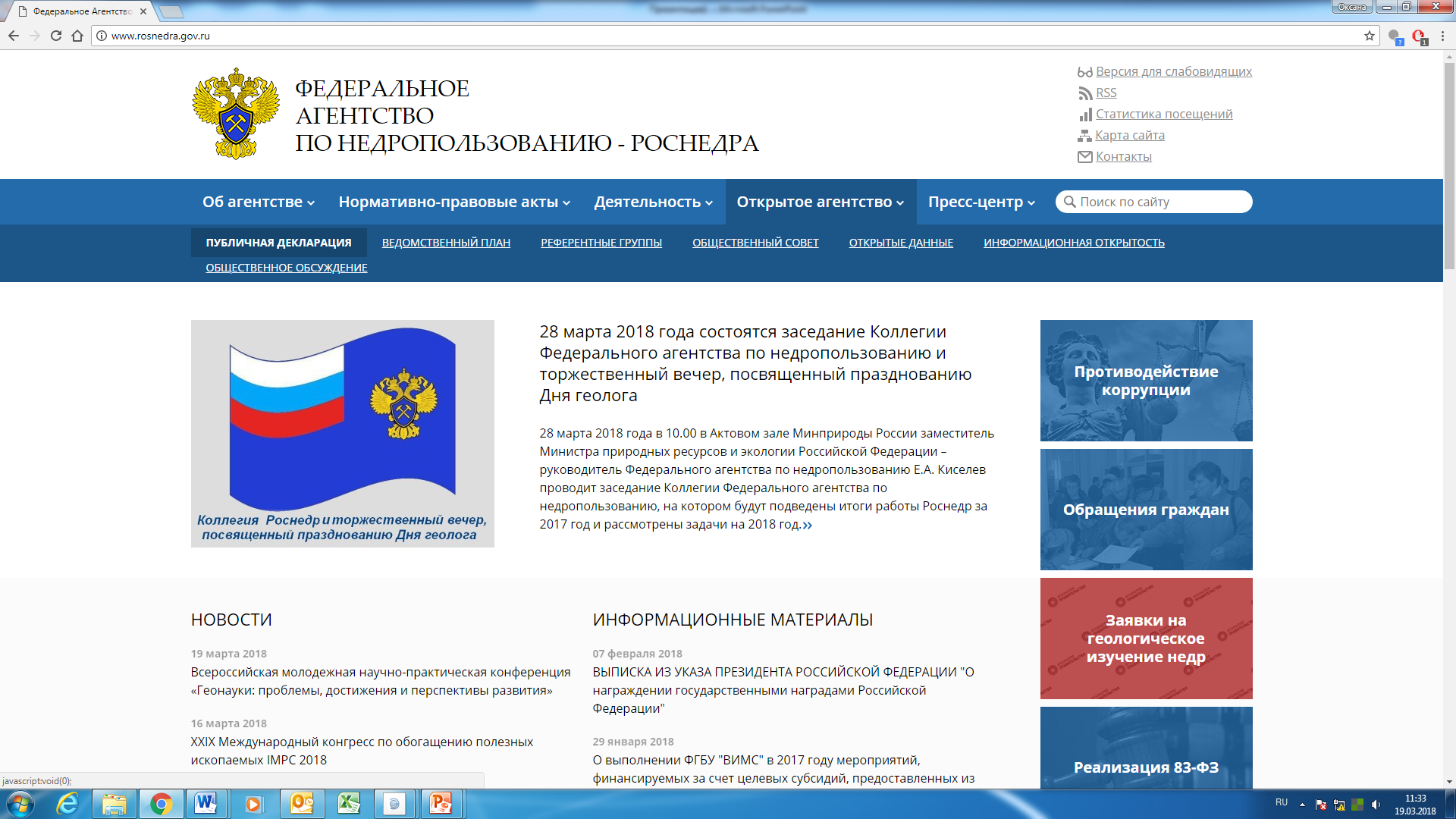 Создан специализированный раздел «Открытые данные», в котором представлены условия использования открытых данных
реестр наборов открытых данных с наполнением
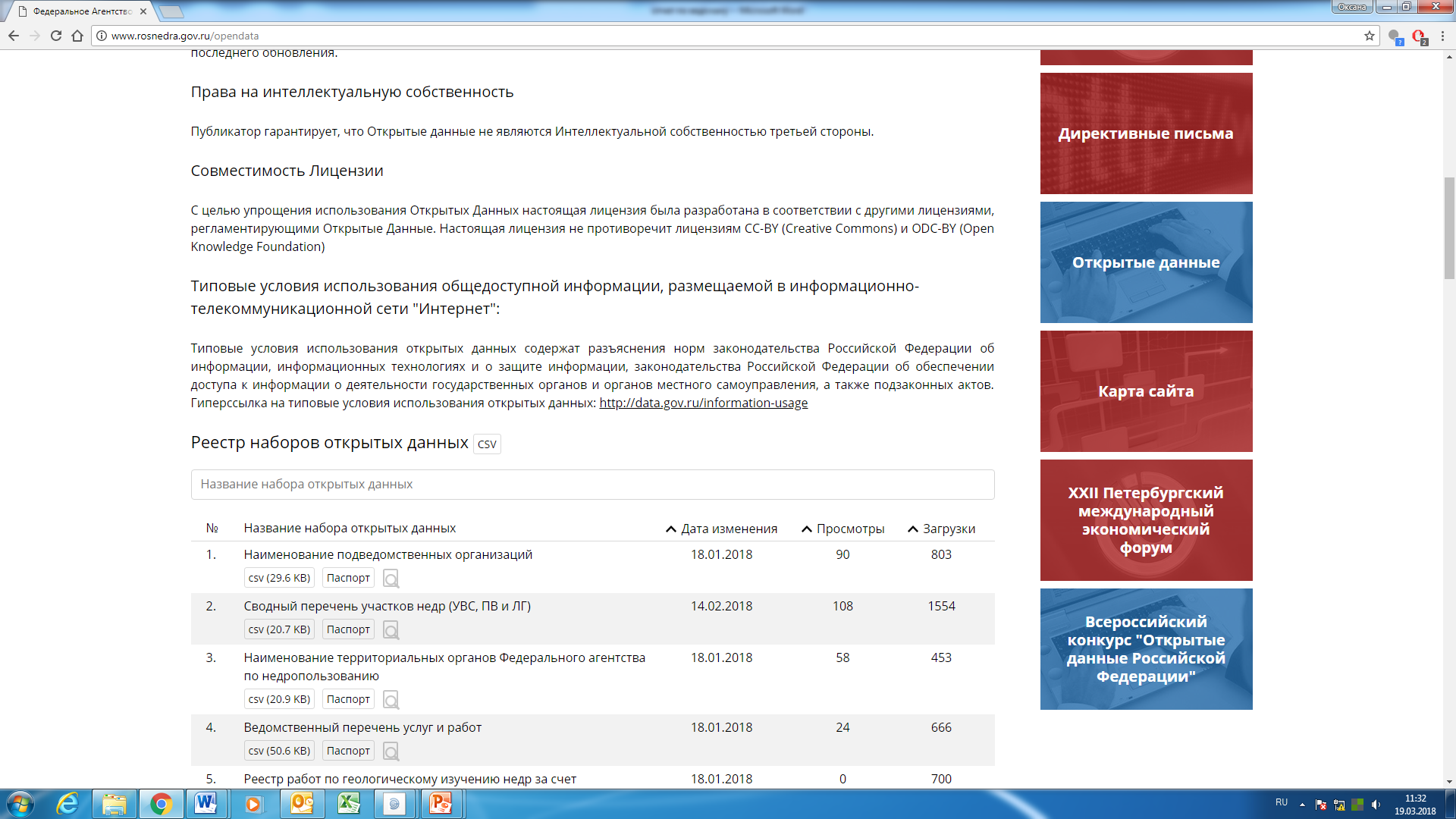 реализация ключевых механизмов открытости
Публичная декларация целей и задач
Размещение отчета о реализации Публичной декларации за 6 месяцев 2017 года на официальном  сайте
Отчеты о реализации Публичной декларации за 6 и 9 месяцев 2017 года были рассмотрены на заседании Общественного совета Роснедр
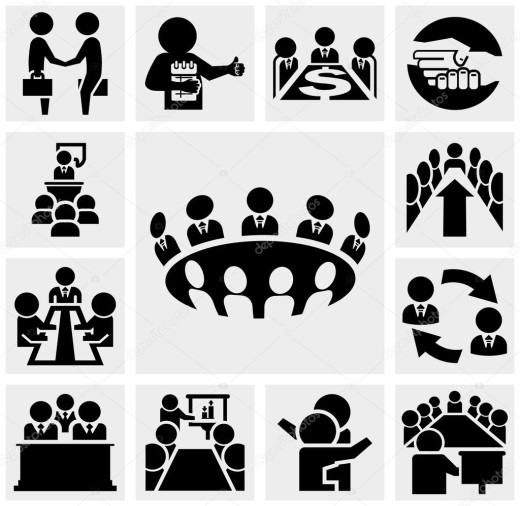 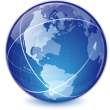 Общественный совет
Сформирован и утвержден новый состав Общественного совета  Роснедр
Проведено 5 заседаний Общественного совета Роснедр
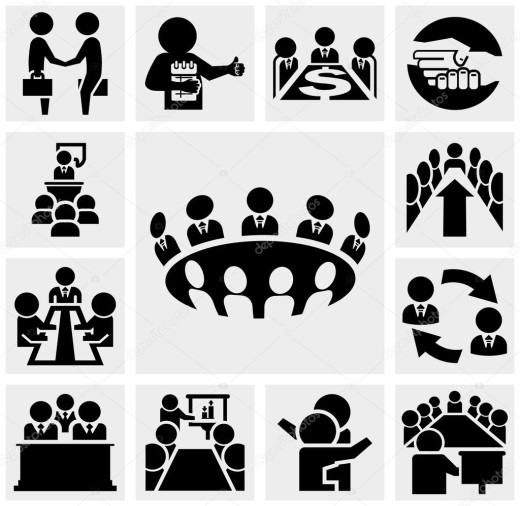 Открытые данные
На официальном сайте Роснедр опубликованы актуализированные версий наборов открытых данных, с учетом результатов оценки востребованности и первоочередности.
Роснедра принимали участие в III Всероссийском конкурсе по открытым данным
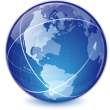 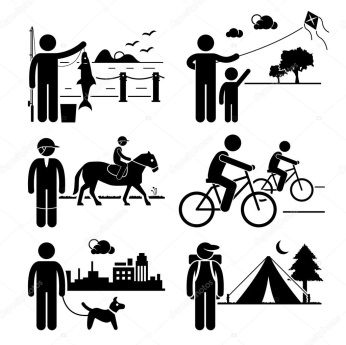 Работа с референтными группами
Утверждены приказом Роснедр сводный перечень референтных групп и перечень их участников . Осуществлялось взаимодействие, направлялись запросы на преставление предложений по улучшению работы Роснедр
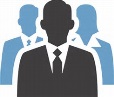 Организация работы с общественностью и обращениями граждан
На официальном сайте Роснедр функционирует раздел «Обращения граждан», в котором ежеквартально размещаются ответы на часто задаваемые вопросы, размещена форма для подачи электронного обращения, обеспечивалась публичная  отчетность по работе с обращениями гражданами
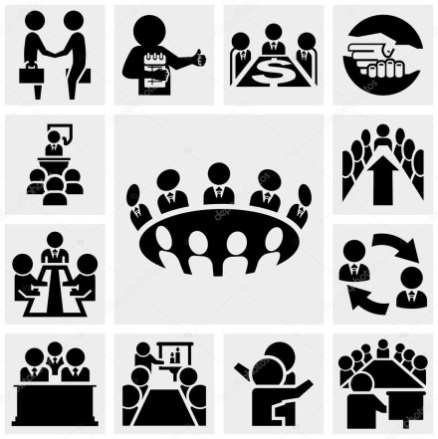 В рамках работы с общественностью Роснедрами на постоянной основе велась новостная лента, а также освещались мероприятия, в которых принимали участия Роснедра, мероприятия, значимые для регулируемой Роснедрами отрасли.
Инициативный проект
В социальной сети Facebook создана и пополнялась на постоянной основе официальная страница Роснедр.
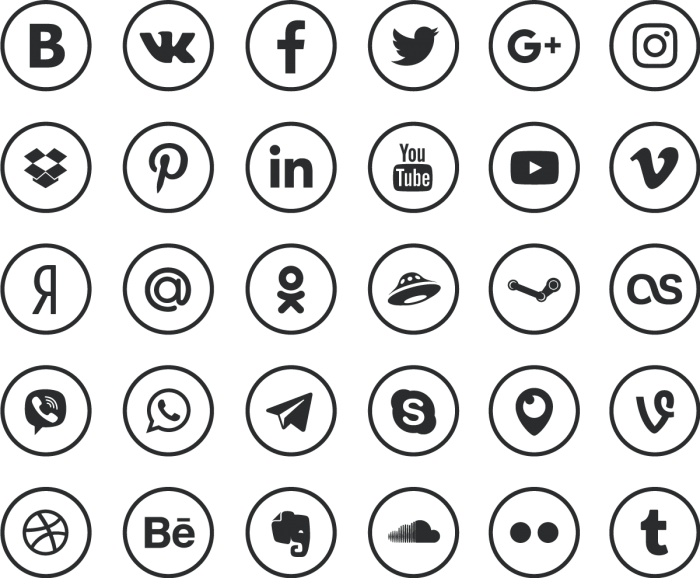